Tiết 39
LUYỆN TẬP CHUNG
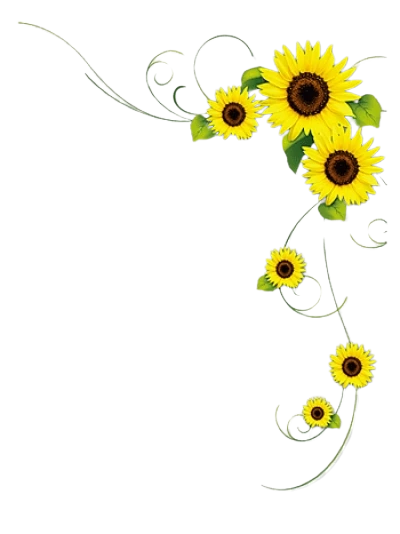 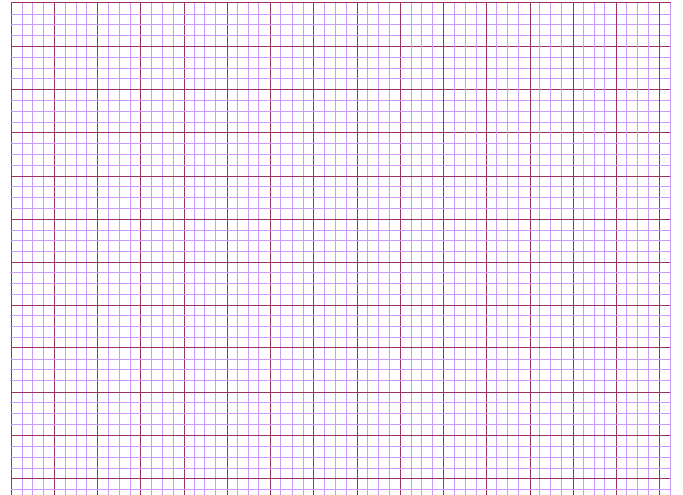 Thứ năm ngày 2   tháng 10 năm 2021
Toán
Luyện tập chung
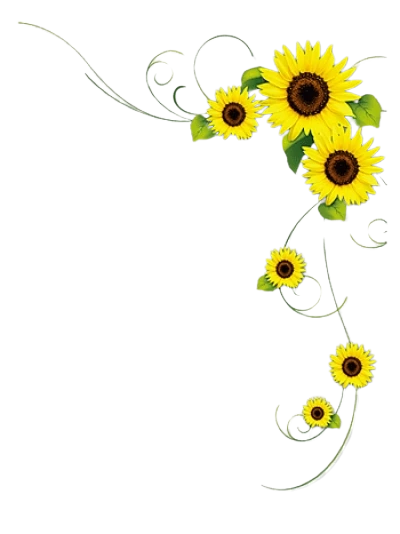 KHỞI ĐỘNG
TRÒ CHƠI TRUYỀN BÓNG
Bảng cộng có nhớ trong phạm vi 20.
Khi nhận được bóng, em hãy nói một điều mình học thêm được mà mình nhớ nhất từ đầu năm học đến giờ nhé!
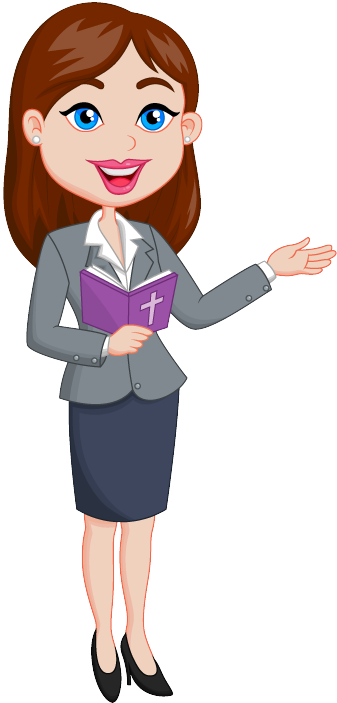 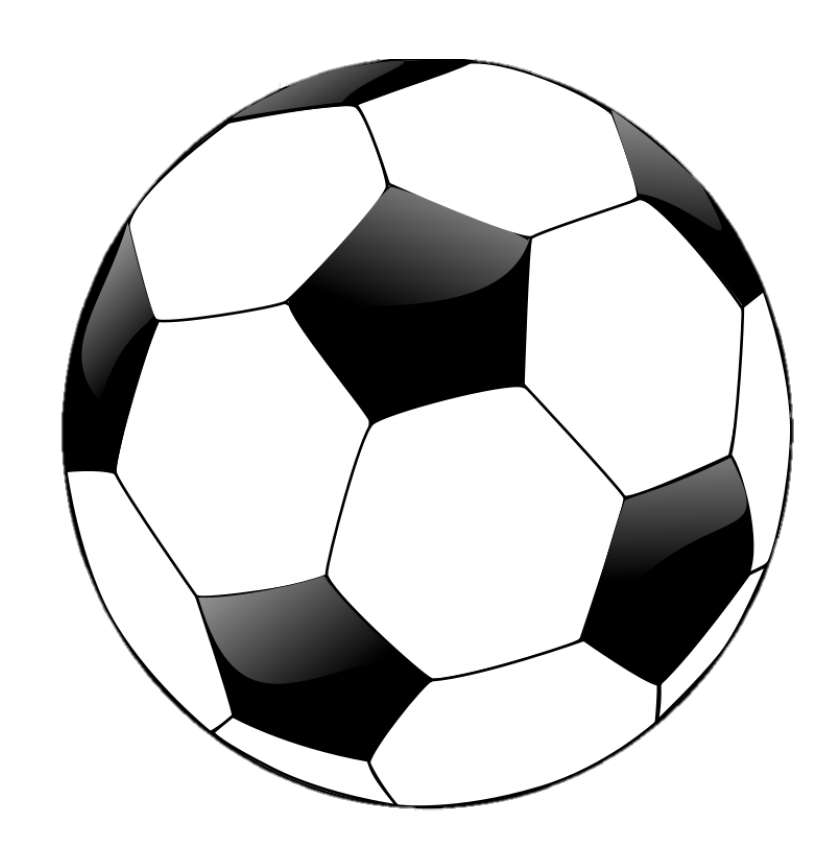 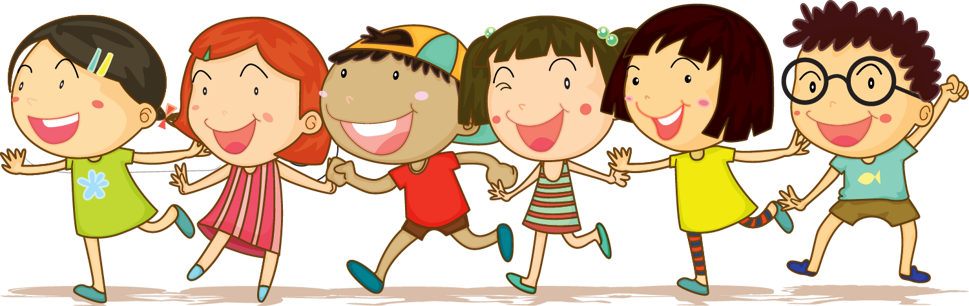 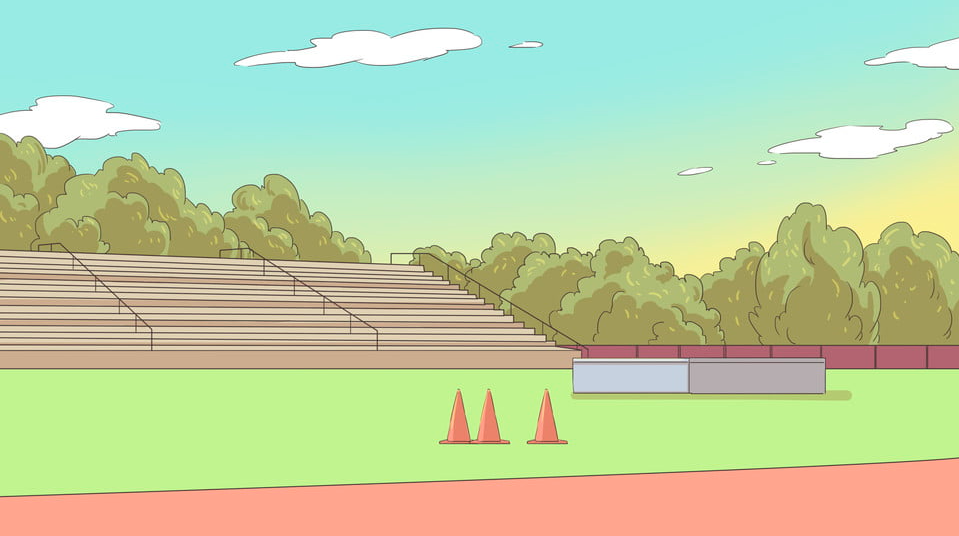 LUYỆN TẬP THỰC HÀNH
Tính:
4
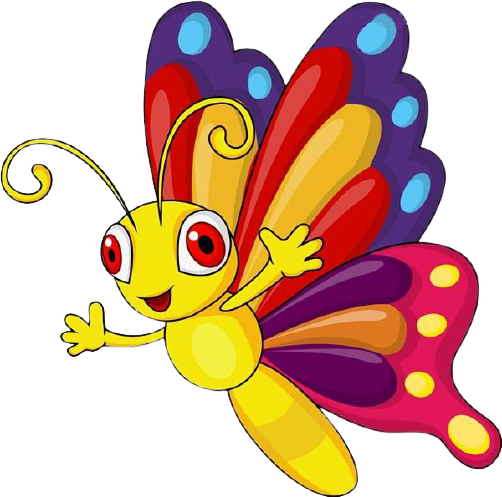 35 + 10 – 30 = 
    87 –  7 + 14  =
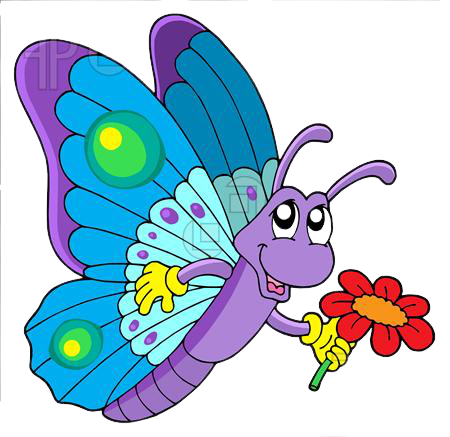 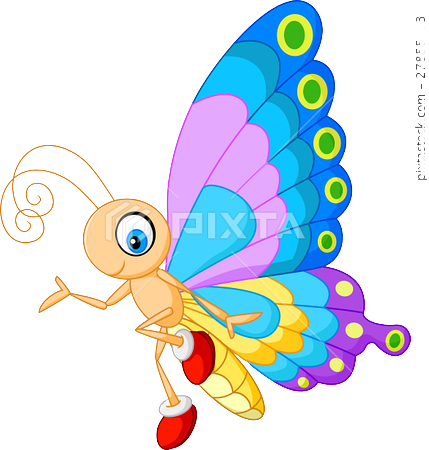 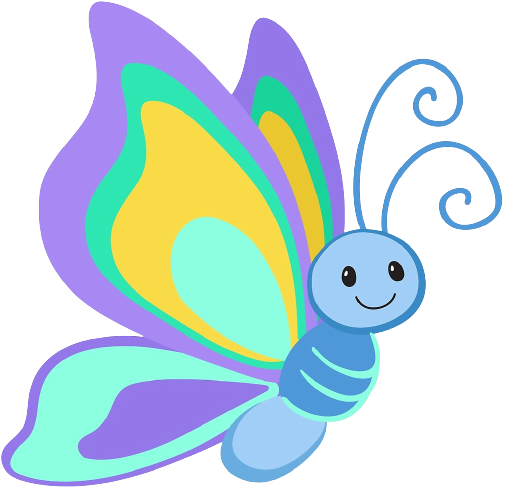 9 – 3 + 6 = 
  8 + 6 – 7 =
Tính
5
Có 98 bao xi măng cần được chở đến công trường, xe tải đã chở được 34 bao. Hỏi còn bao nhiêu bao xi măng chưa được chở?
Cần chở:      98 bao xi măng
Đã chở:        34 bao xi măng
Chưa chở:        bao xi măng
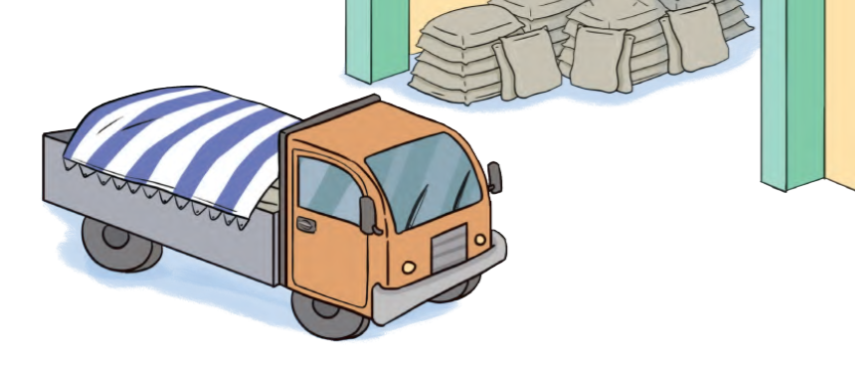 ?
Bài giải:
Còn số bao xi măng chưa được chở là:
98 – 34 = 54 (bao)
Đáp số: 54 bao xi măng
Tính
6
a. Năm nay bà 67 tuổi, mẹ ít hơn bà 30 tuổi. Hỏi năm nay mẹ bao nhiêu tuổi?
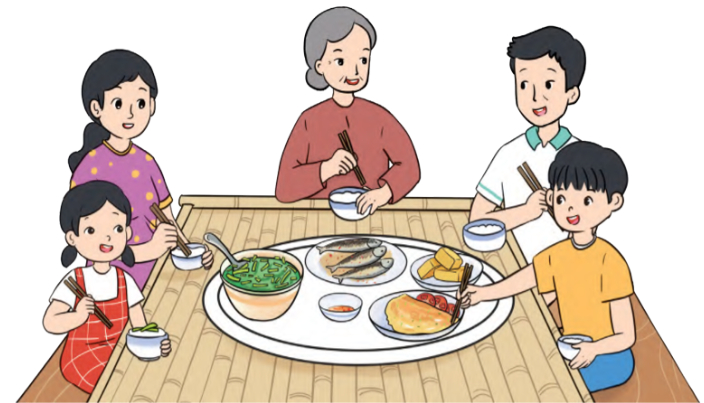 Bà:                  67 tuổi
Mẹ ít hơn bà: 30 tuổi
Mẹ:                       tuổi
?
Bài giải:
Năm nay mẹ có số tuổi là:
67 – 30 = 37 (tuổi)
Đáp số: 37 tuổi
Tính
6
b. Năm nay anh Hải 10 tuổi, bố nhiều hơn anh Hải 32 tuổi. Hỏi năm nay bố bao nhiêu tuổi?
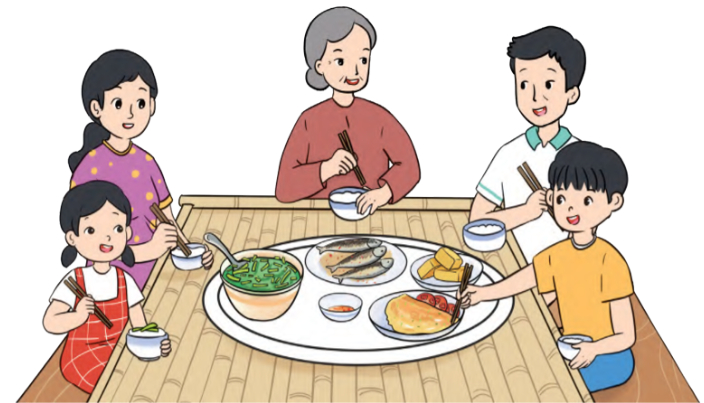 Anh Hải:                         10 tuổi
Bố nhiều hơn anh Hải: 32 tuổi
Bố:                                       tuổi
?
Bài giải:
Năm nay bố có số tuổi là:
10 + 32 = 42 (tuổi)
Đáp số: 42 tuổi
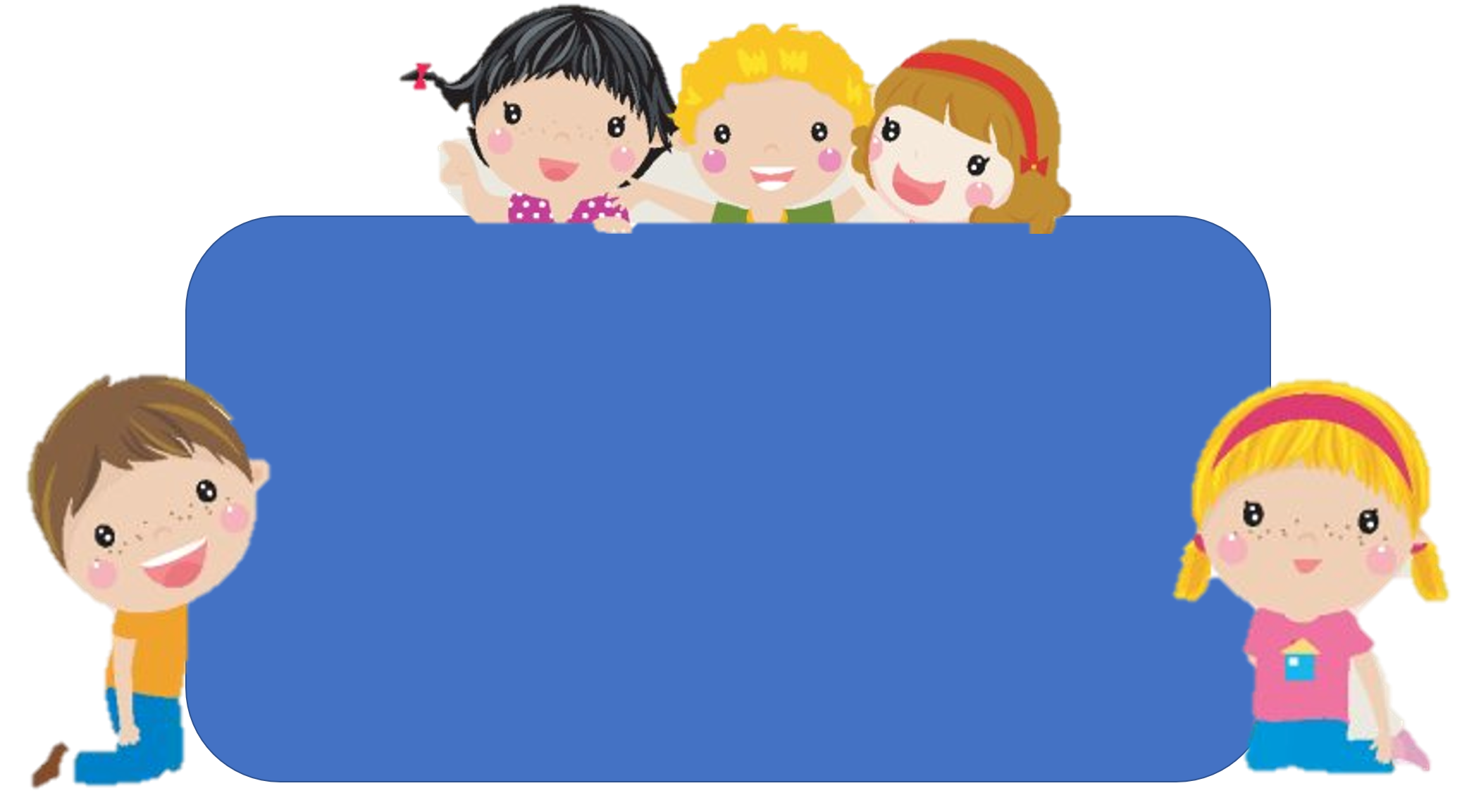 Để có thể làm tốt các bài tập trên em nhắn bạn điều gì?
Bài học hôm nay em biết thêm được điều gì?
DẶN DÒ